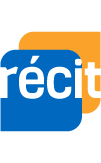 Service national
DOMAINE DE LA MATHÉMATIQUE,
DE LA SCIENCE ET TECHNOLOGIE
Initiation à  
GeoGebra
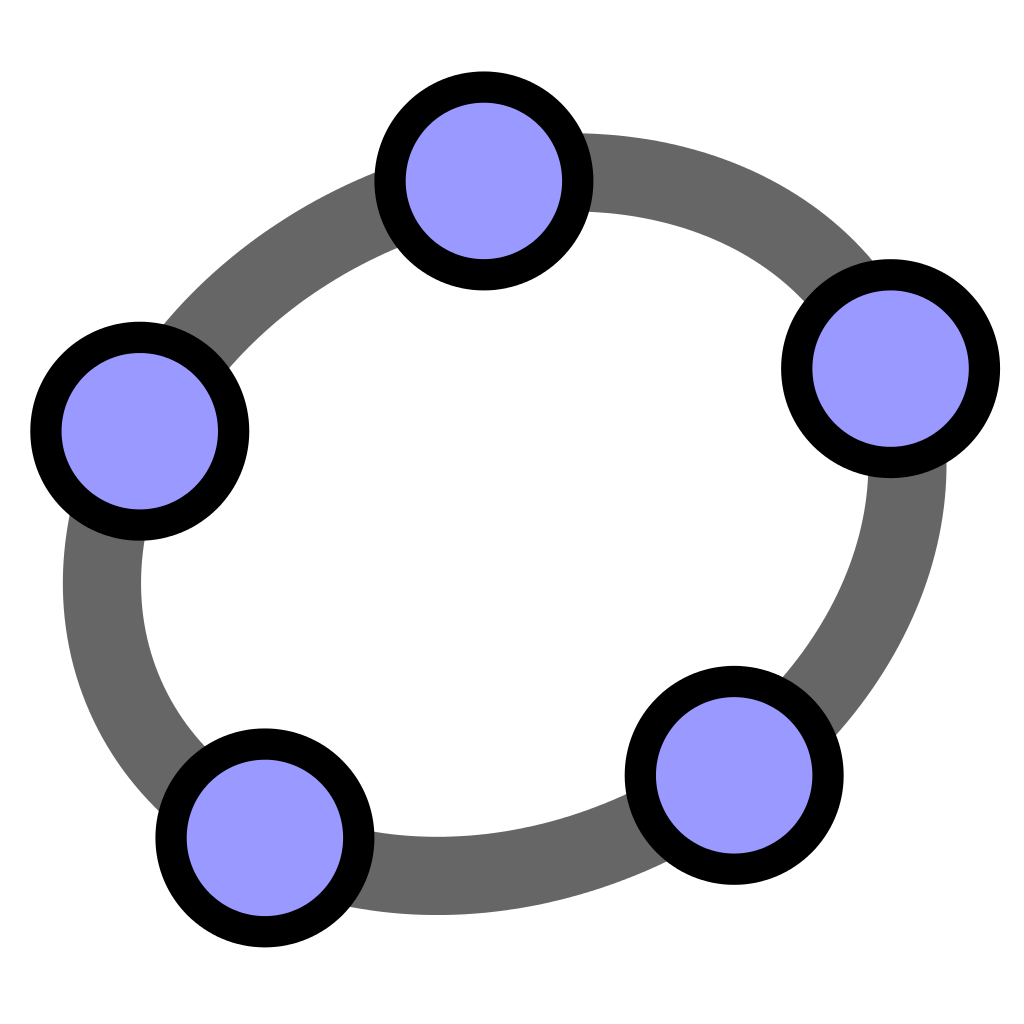 Document de présentation
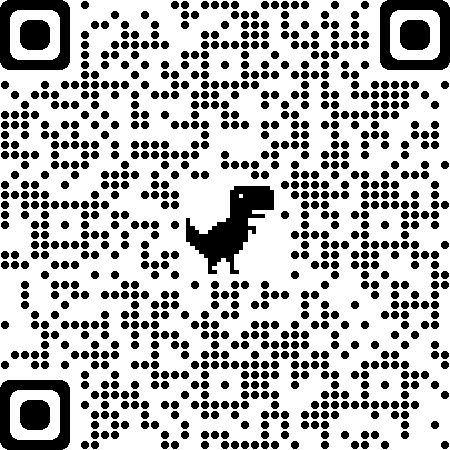 monurl.ca/ggb12022021
[Speaker Notes: https://monurl.ca/ggb12022021]
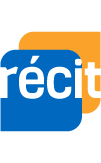 Service national
DOMAINE DE LA MATHÉMATIQUE,
DE LA SCIENCE ET TECHNOLOGIE
Stéphanie Rioux       stephanie.rioux@recitmst.qc.ca
Luc Lagarde        		luc.lagarde@recitmst.qc.ca
Pierre Lachance		pierre.lachance@recitmst.qc.ca
www.recitmst.qc.ca
Cette formation du RÉCIT est mise à disposition, sauf exception, selon les termes de la Licence Creative Commons Attribution - Pas d’Utilisation Commerciale - Partage dans les Mêmes Conditions 4.0 International.
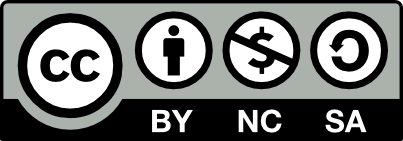 Plan de la rencontre
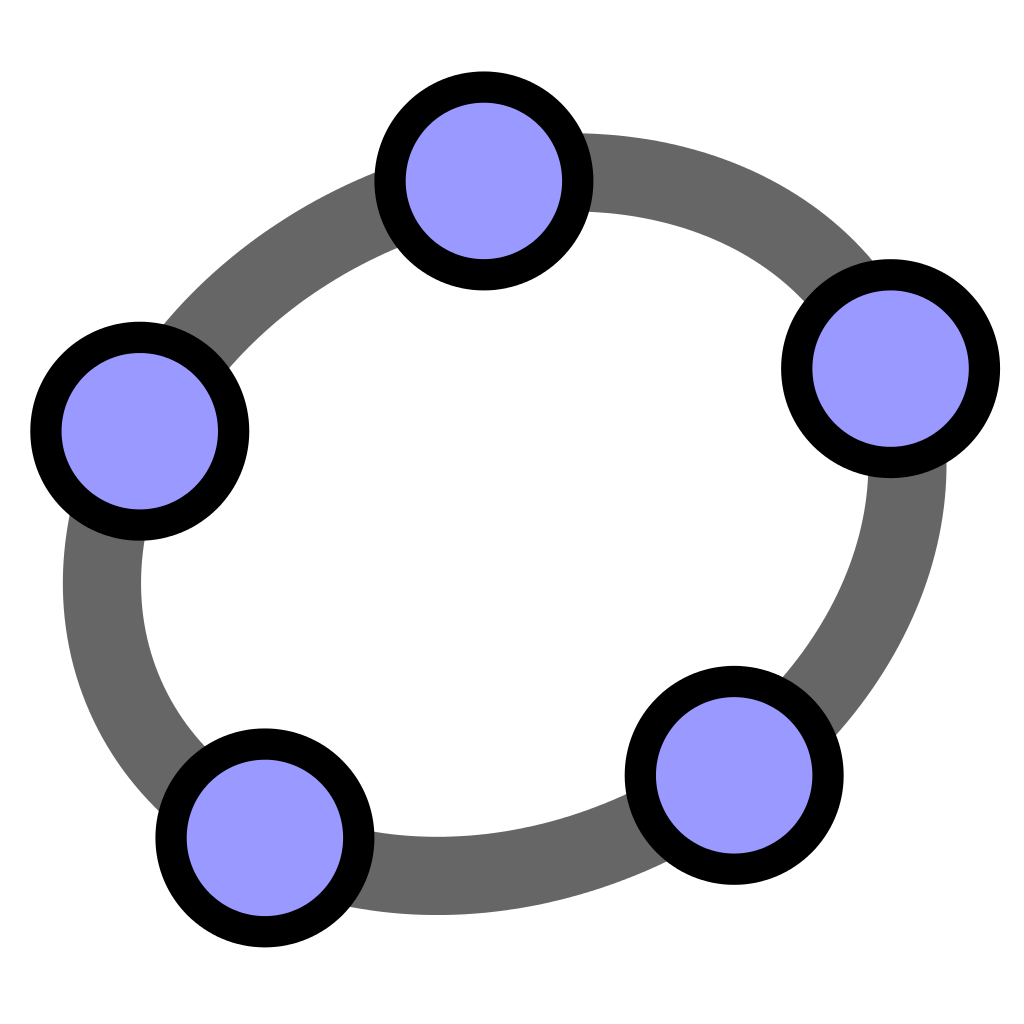 Les bases de GeoGebra en ligne
Les bases en géométrie
01
La classe virtuelle de GeoGebra
Ressources et informations utiles
02
C’est quoi?
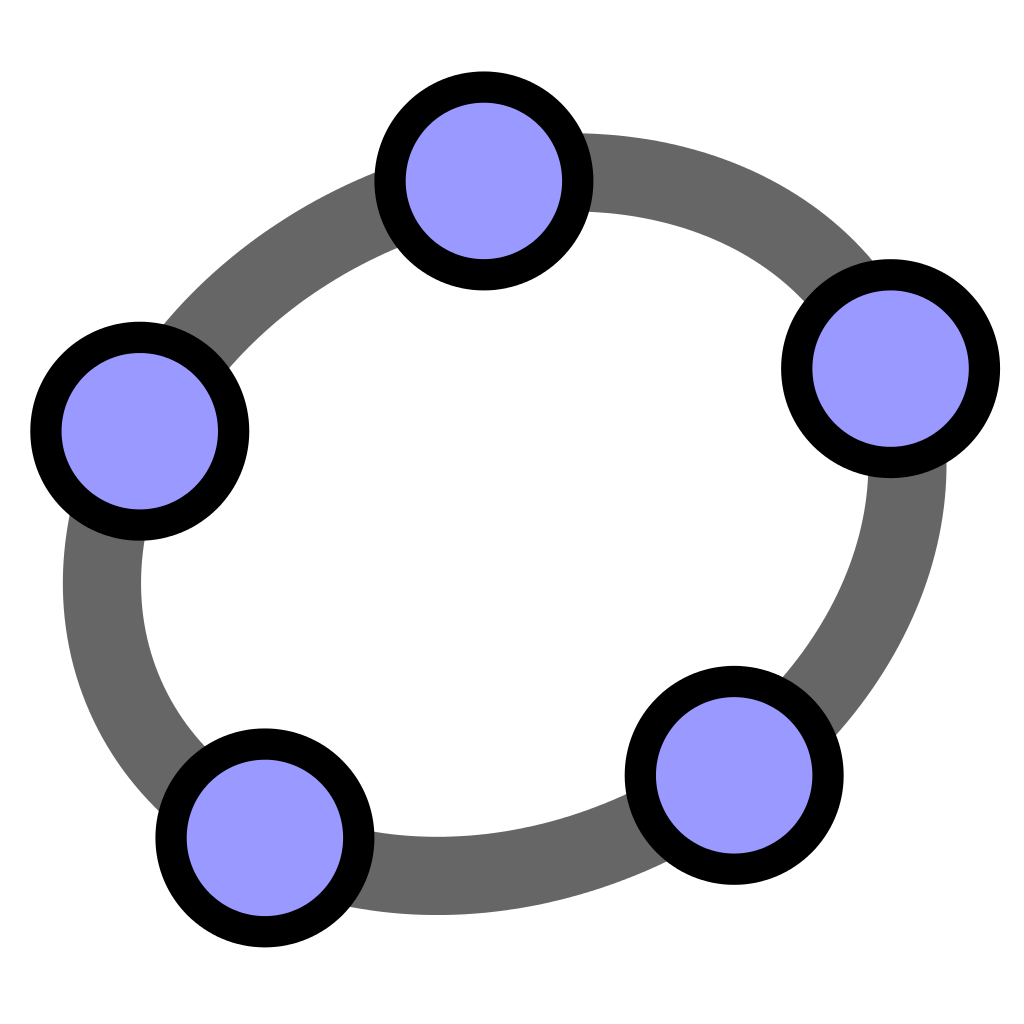 Suite GeoGebra
Classe virtuelle
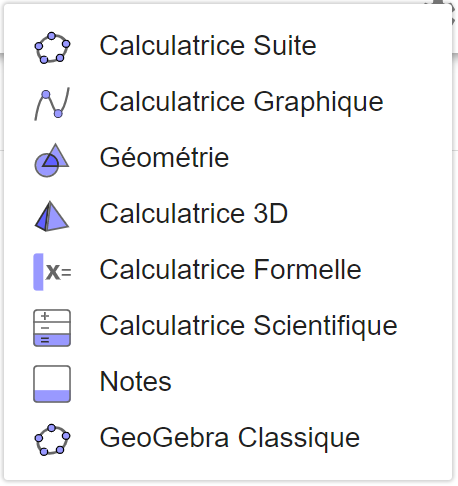 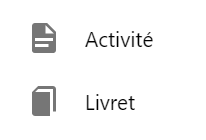 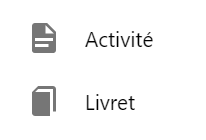 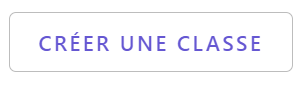 Il est également possible de créer un groupe.
[Speaker Notes: https://www.geogebra.org/ 
Avantages et limites
Avantages: Gratuit, tableau de bord, intégration d’éléments externes (vidéo, simulation, etc..), flexibilité dans la création, types de traces variées, correction partielle automatique, ...
Limites: Pas de rétroaction possible dans Classroom (mais groupe oui), pause limitée à l’ensemble de l’activité/livret]
GeoGebra en ligne
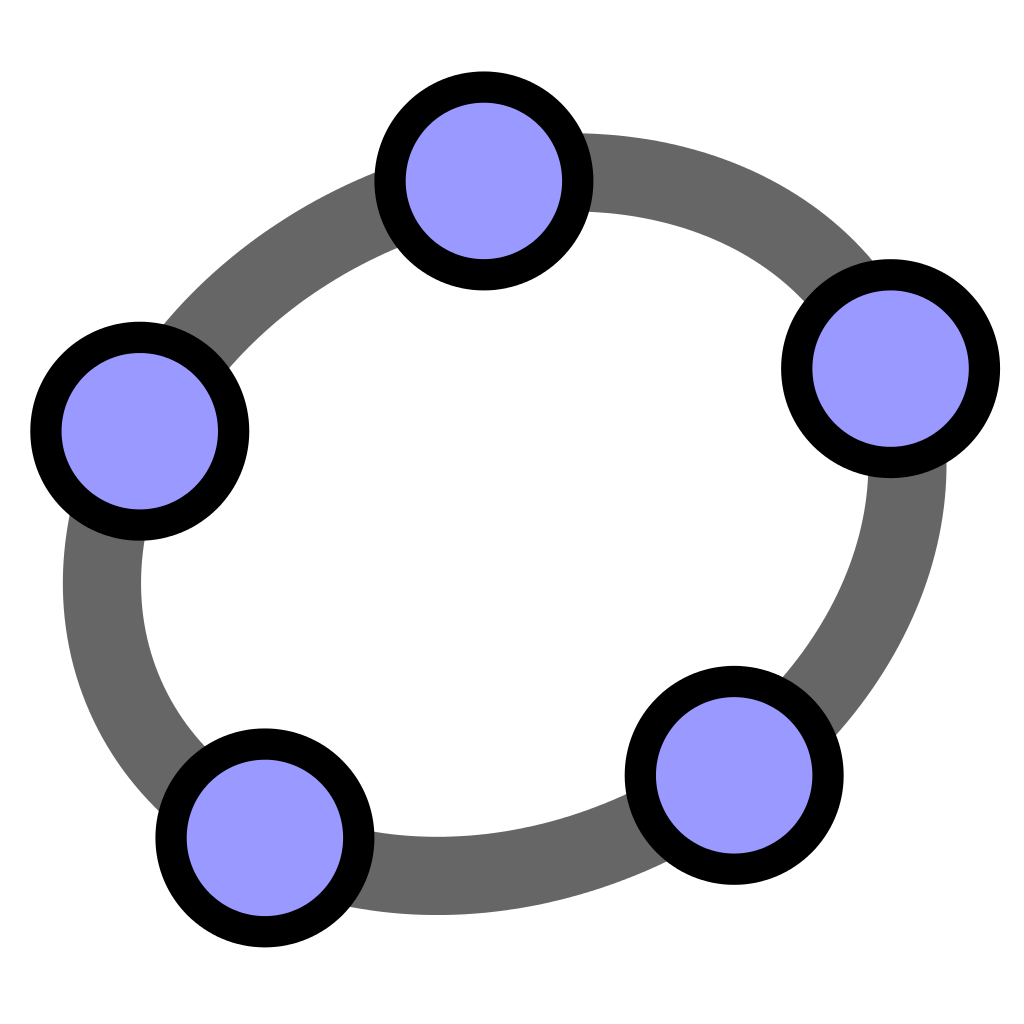 Interface & compte d’utilisateur
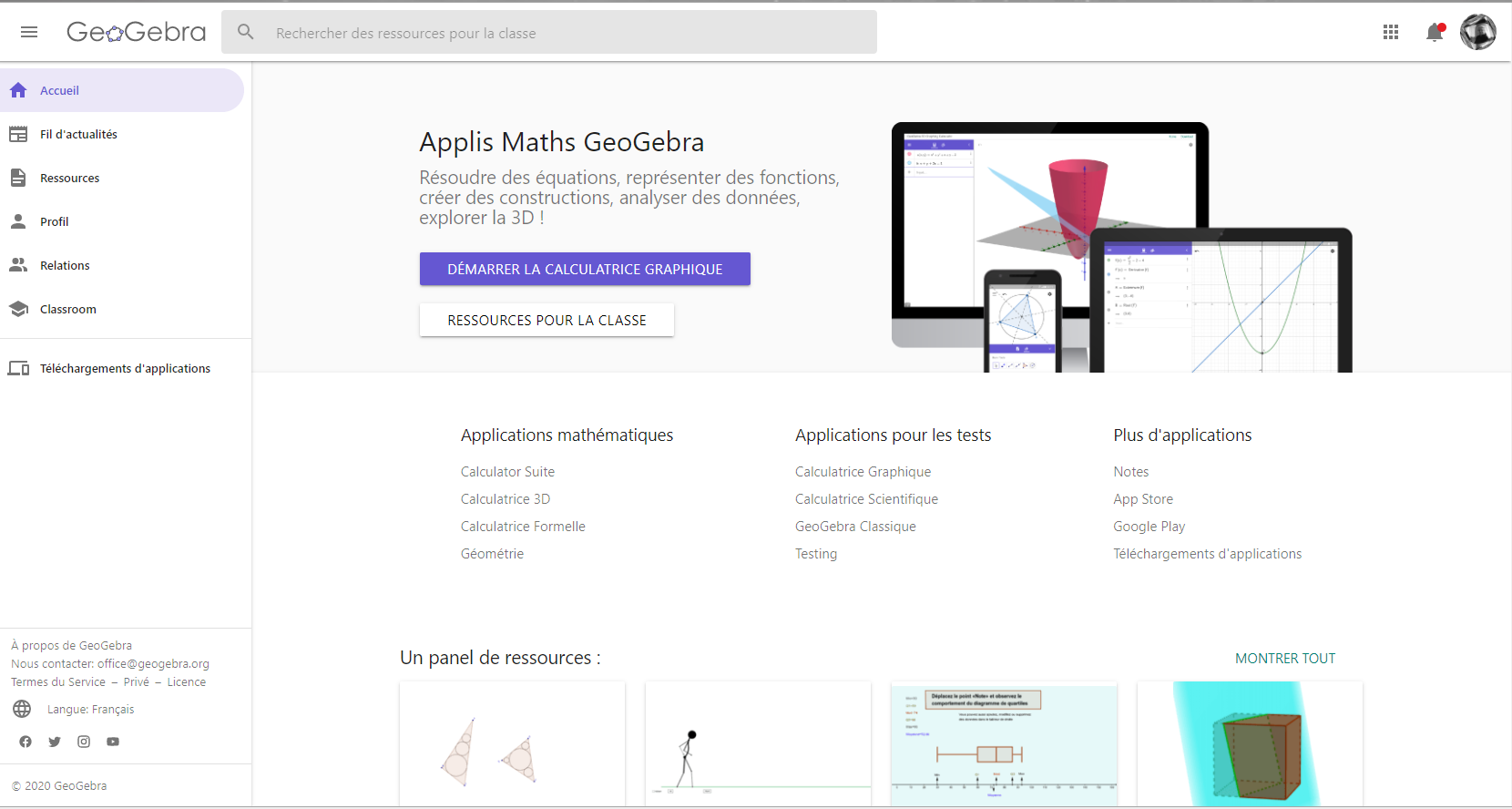 Des activités d’exploration
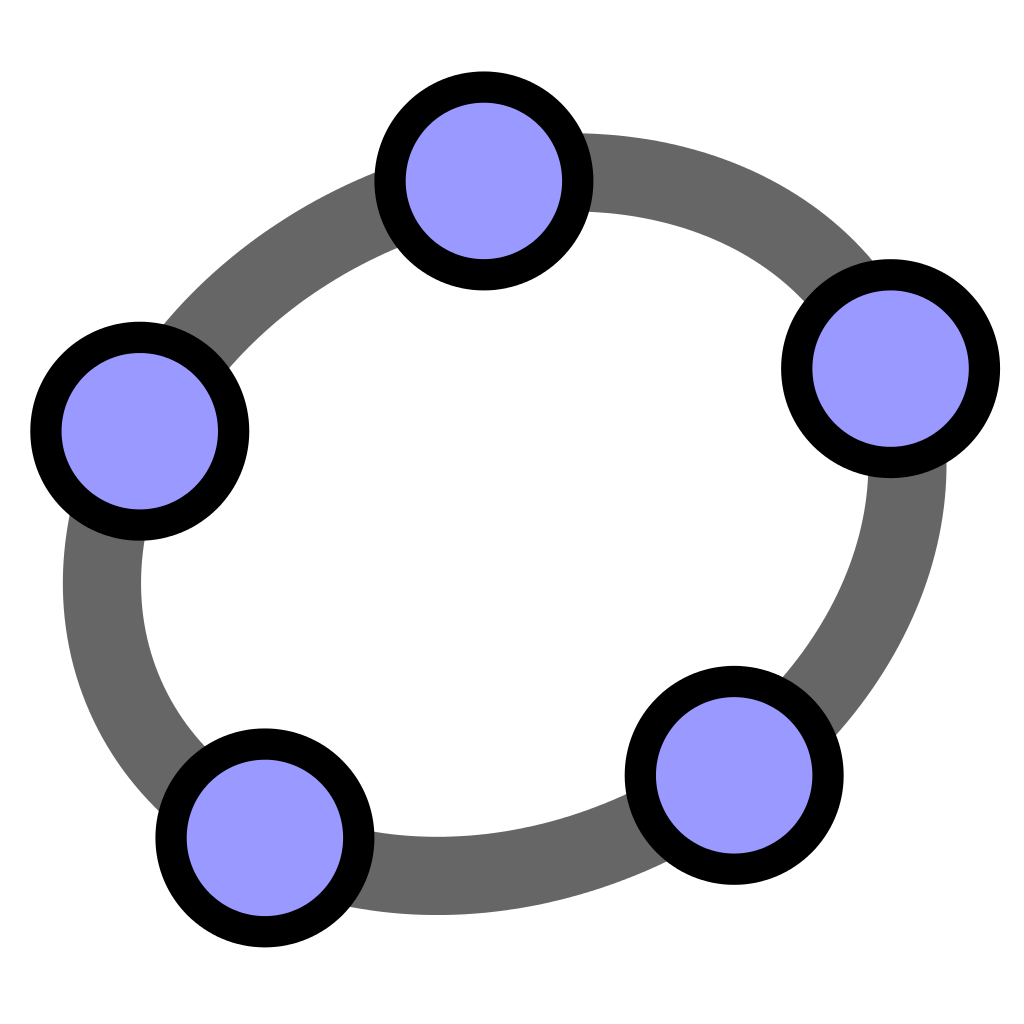 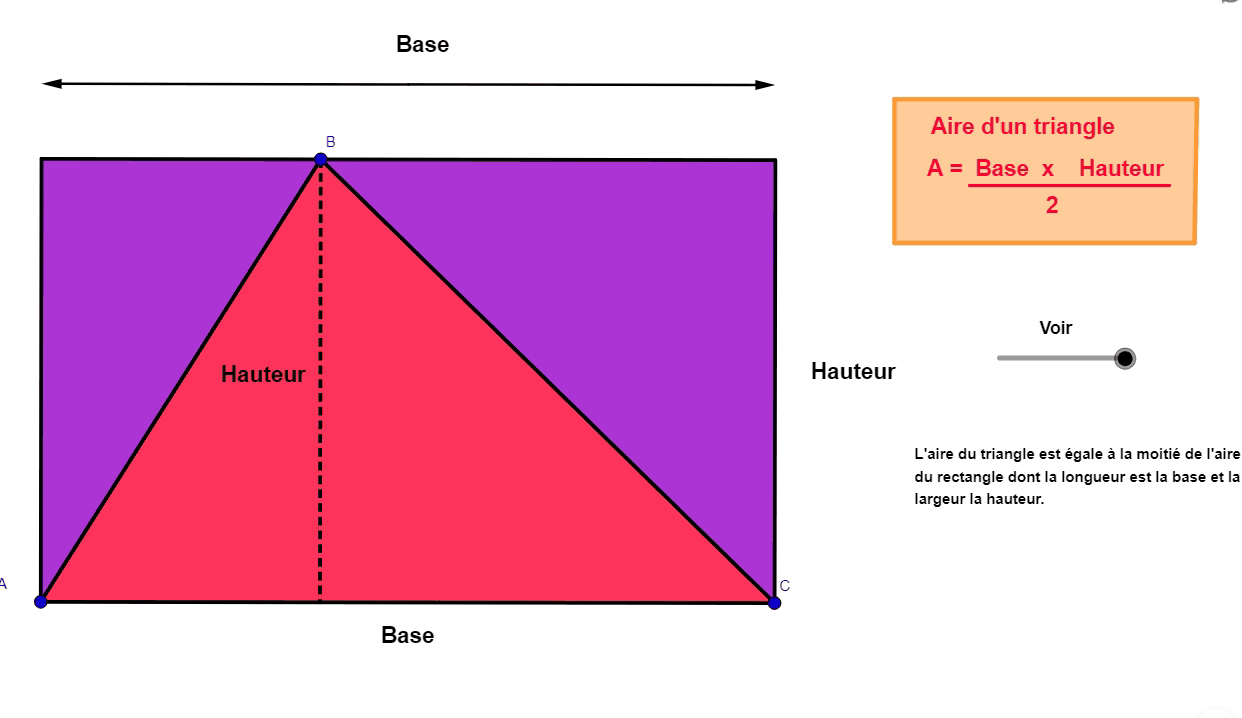 [Speaker Notes: Aire du triangle : https://www.geogebra.org/m/VmRGNqAv
Aire du polygone régulier: https://www.geogebra.org/m/R7XptKFx
Aire du parallélogramme: https://www.geogebra.org/m/aUbUXbQv
Cercle trigonométrique: https://www.geogebra.org/m/zLZOCZc3]
Des constructions géométriques
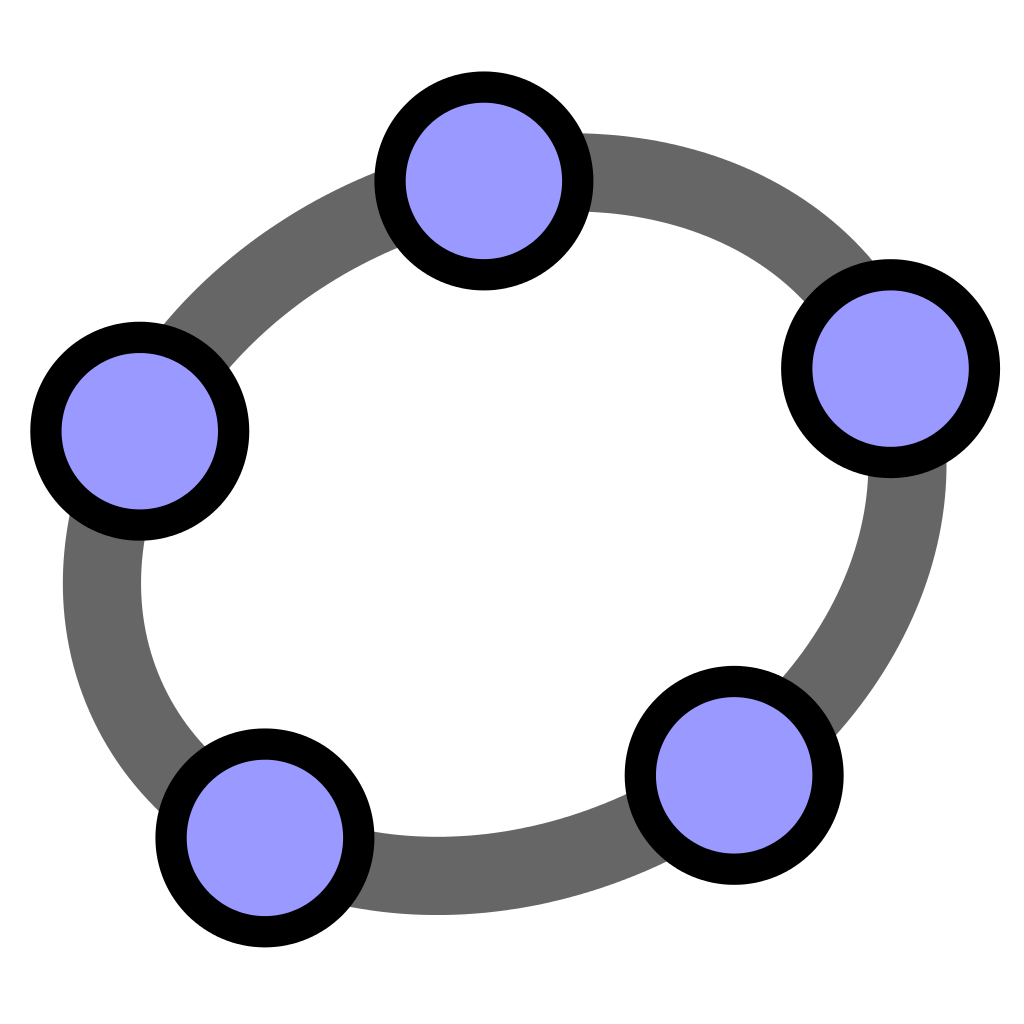 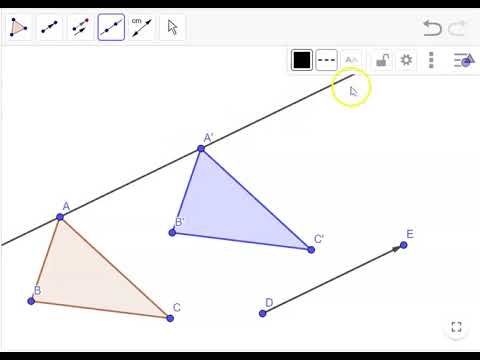 [Speaker Notes: Il y aura un peu de temps de construction. Peut-être angles alternes-internes, alternes-externes, correspondants, triangle isocèle et translation. 

https://youtu.be/O5bzdSO1ZbA]
Taxonomie de Bloom
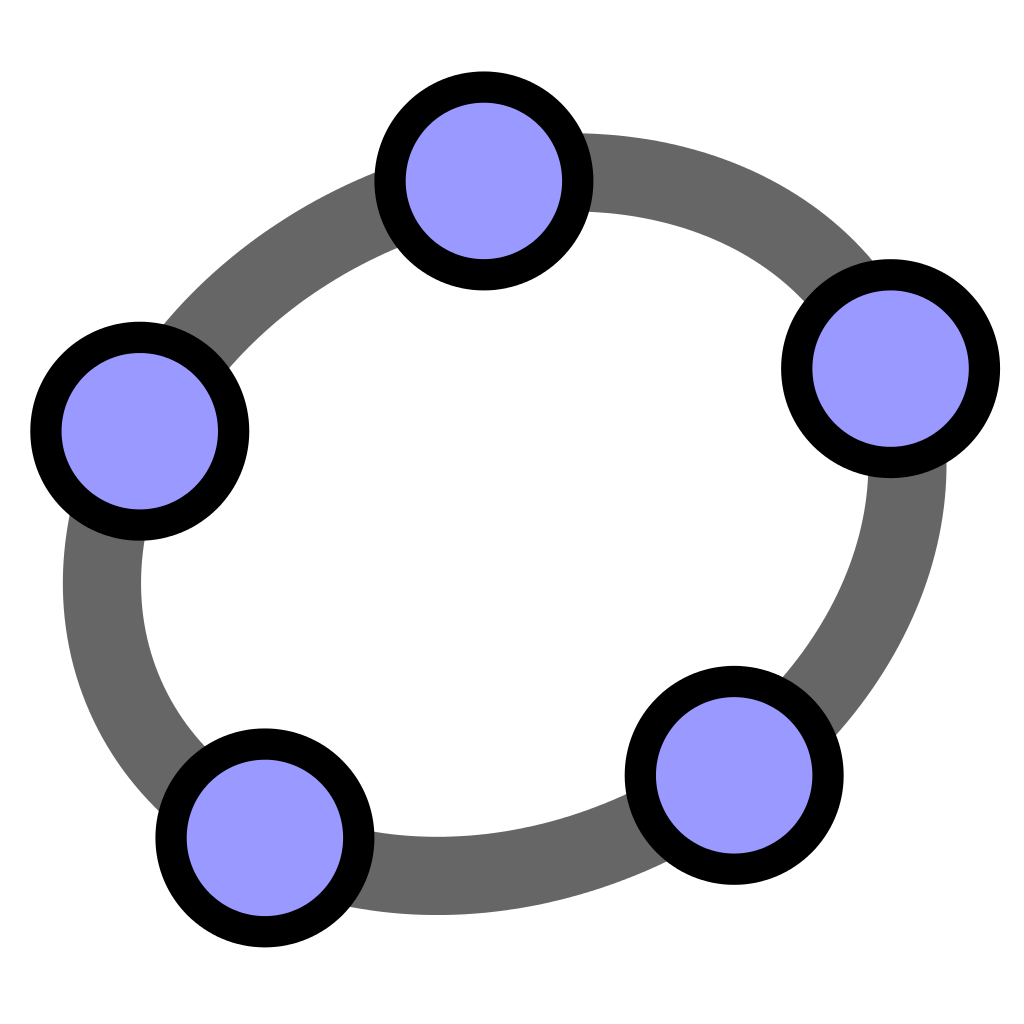 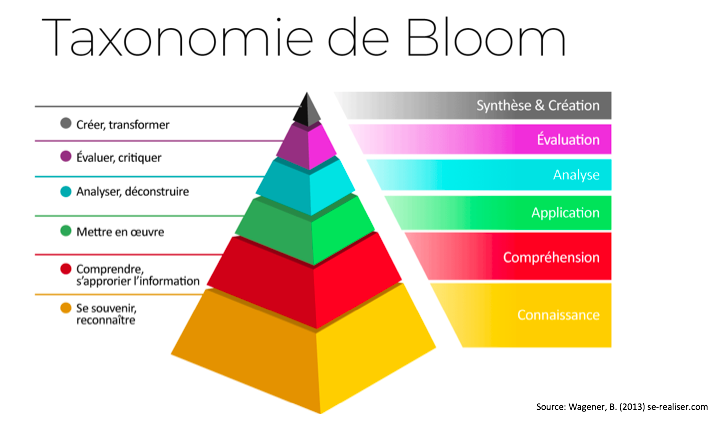 [Speaker Notes: La création (construire, créer, développer, produire, etc.) est au plus haut niveau de la taxonomie de Bloom. Ça implique des processus cognitifs plus complexes. Meilleure rétention à long terme, apprentissage en profondeur. 

Suggestion de lecture: https://wiki.teluq.ca/TED6210/index.php/Taxonomie_de_Bloom_r%C3%A9vis%C3%A9e_(Anderson_et_al.)]
La classe virtuelle
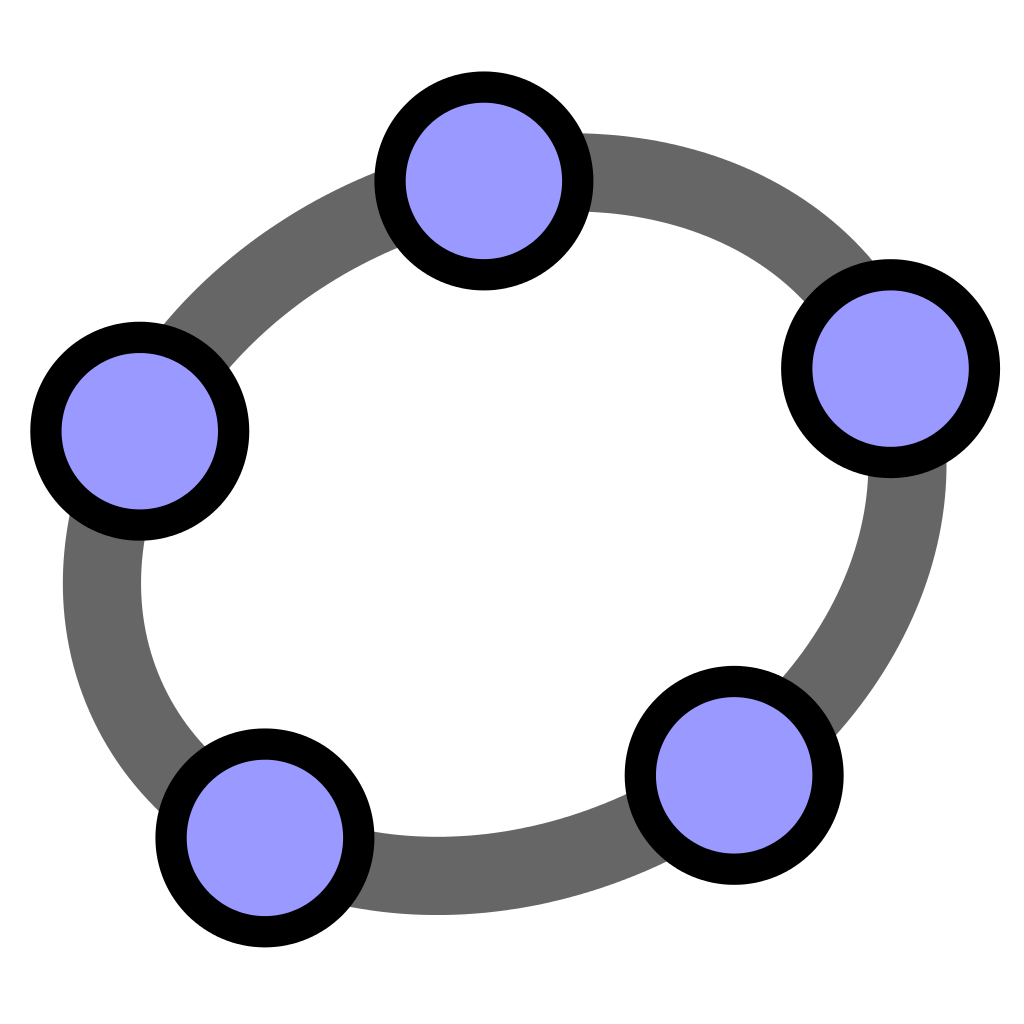 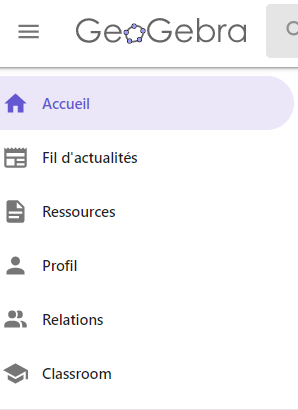 A4YE QVDB
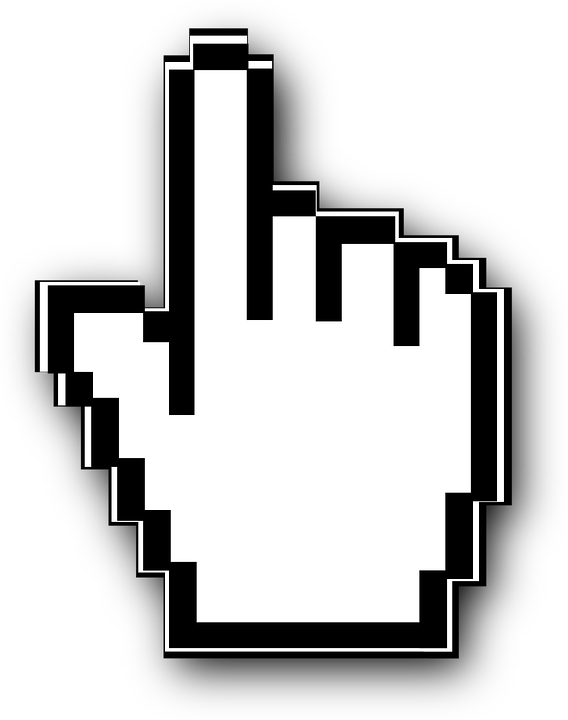 [Speaker Notes: https://www.geogebra.org/classroom/a4yeqvdb]
Activité et livret
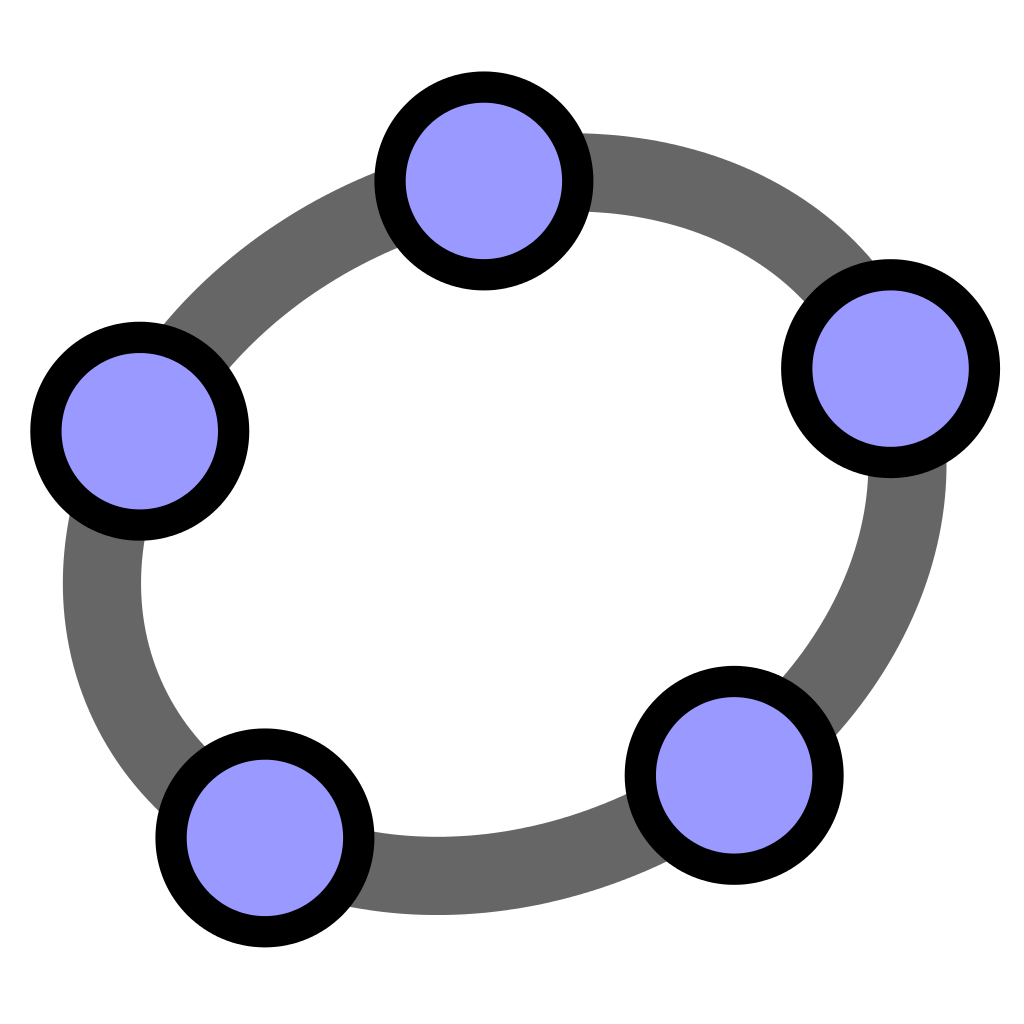 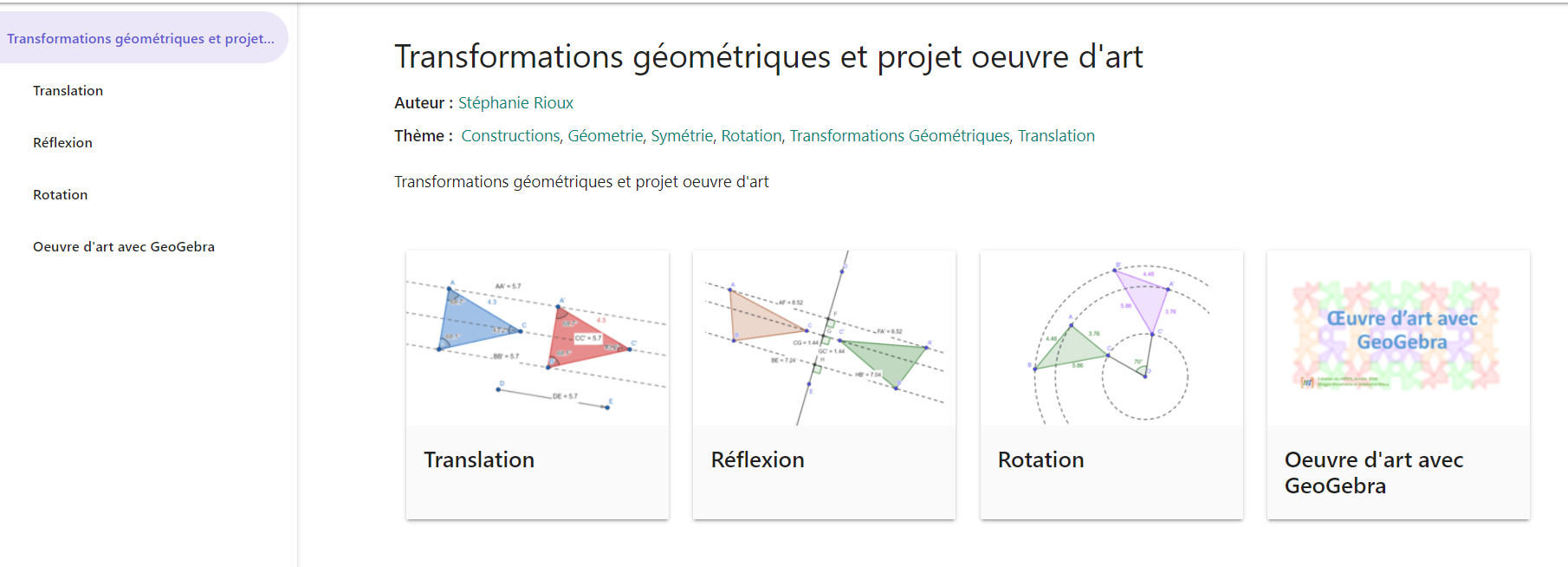 Lien vers ce livret (enseignant)
Lien vers le classroom (élève)
[Speaker Notes: Livret: https://www.geogebra.org/m/rfsudwup
Classroom: https://www.geogebra.org/m/rfsudwup]
Activité et livret
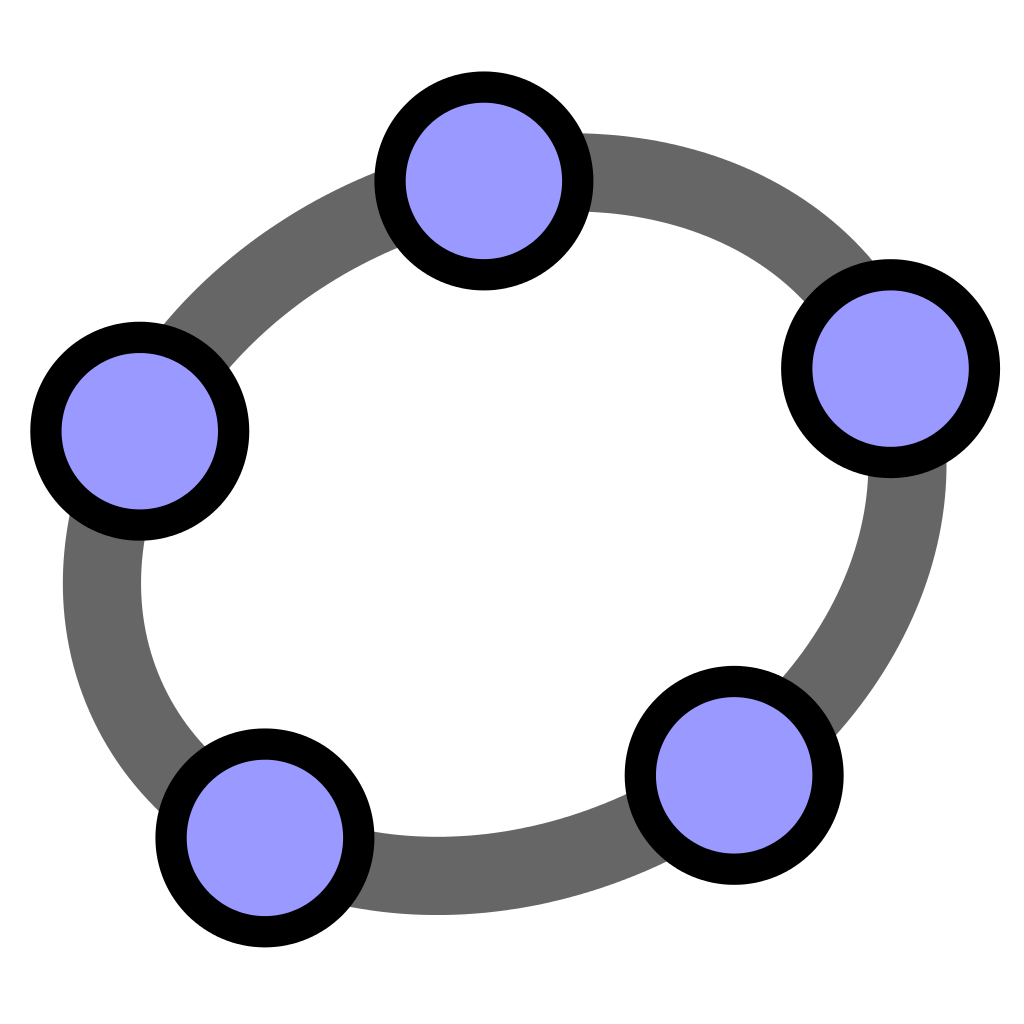 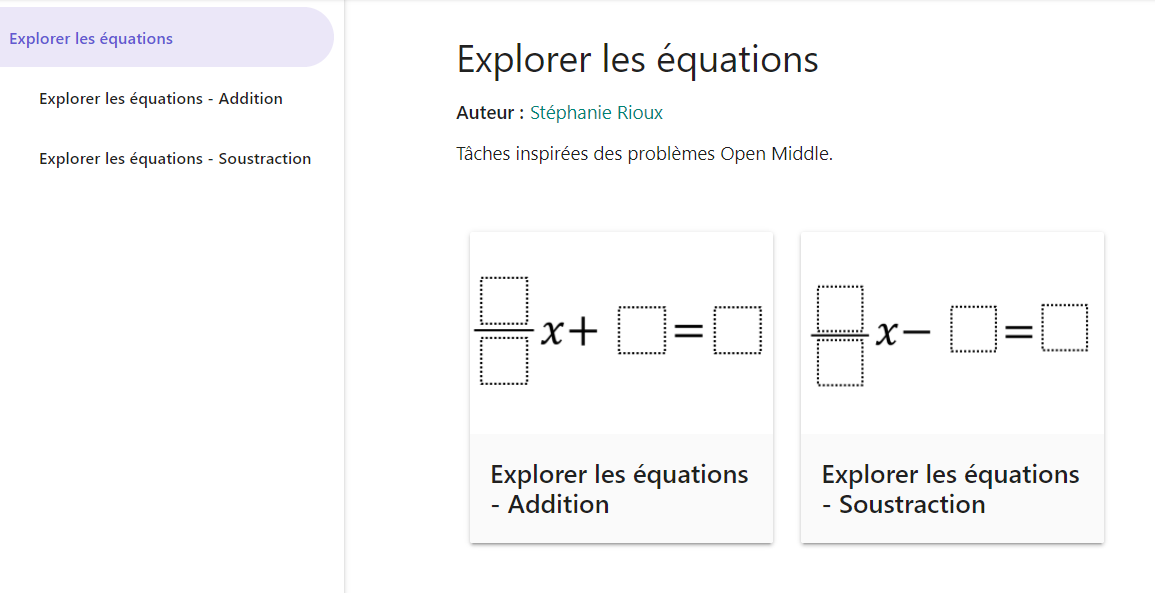 Lien vers ce livret (enseignant)
Lien vers le classroom (élève)
[Speaker Notes: Livret: https://www.geogebra.org/m/gwxesp8n
Classroom: https://www.geogebra.org/classroom/zncnvafb]
Environnement de classe virtuelle
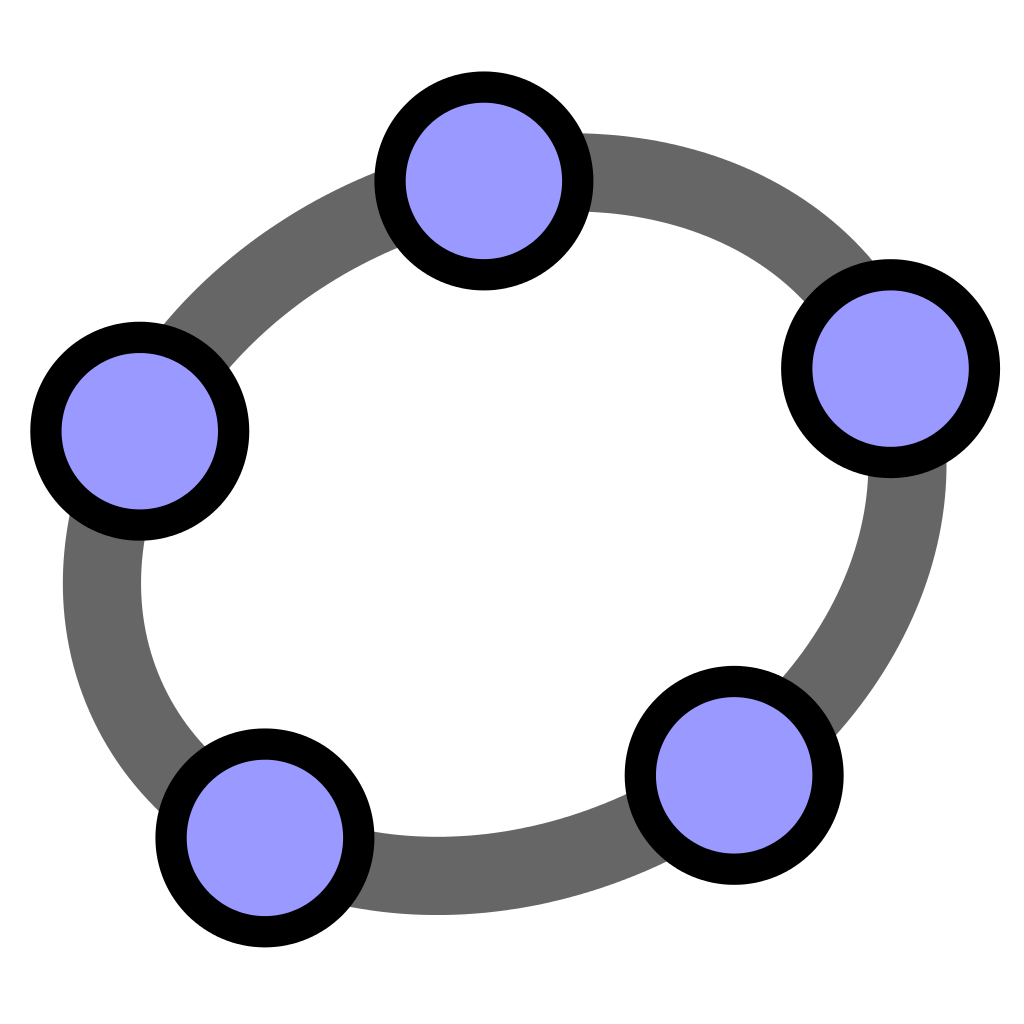 Particularités
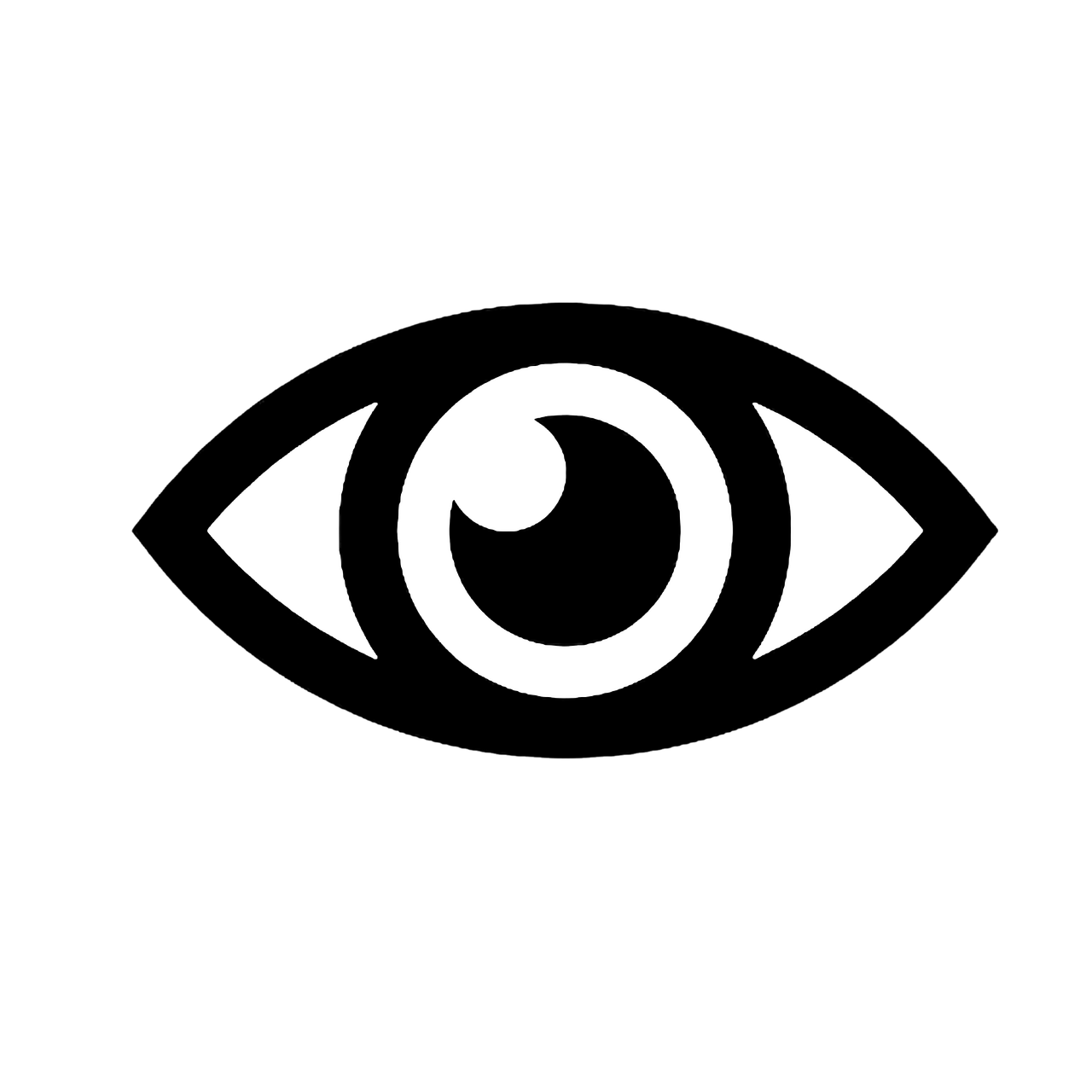 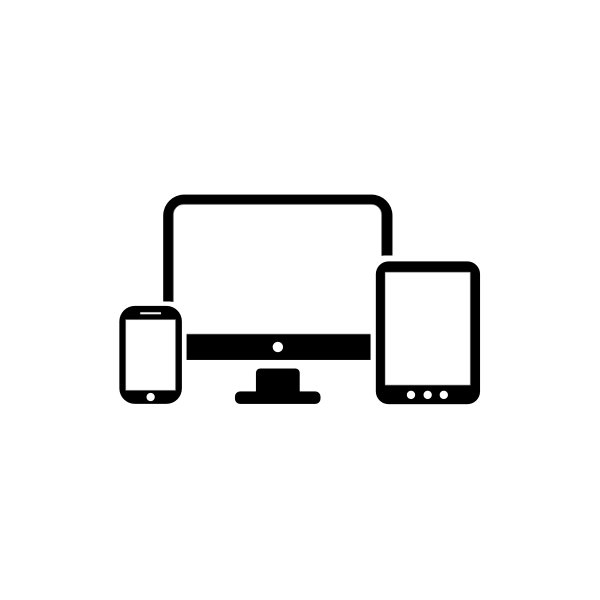 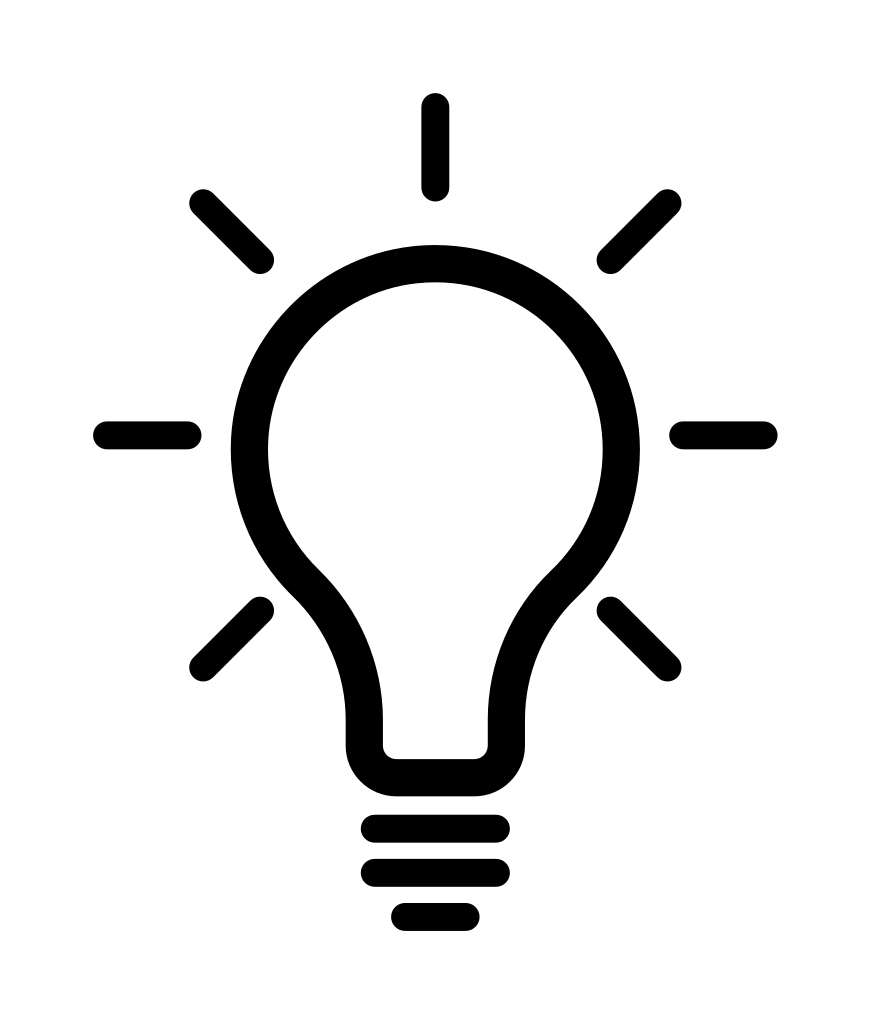 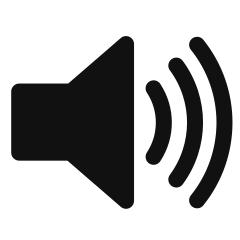 *À l’exception des équations mathématiques et des images numérisées
Environnement de classe virtuelle
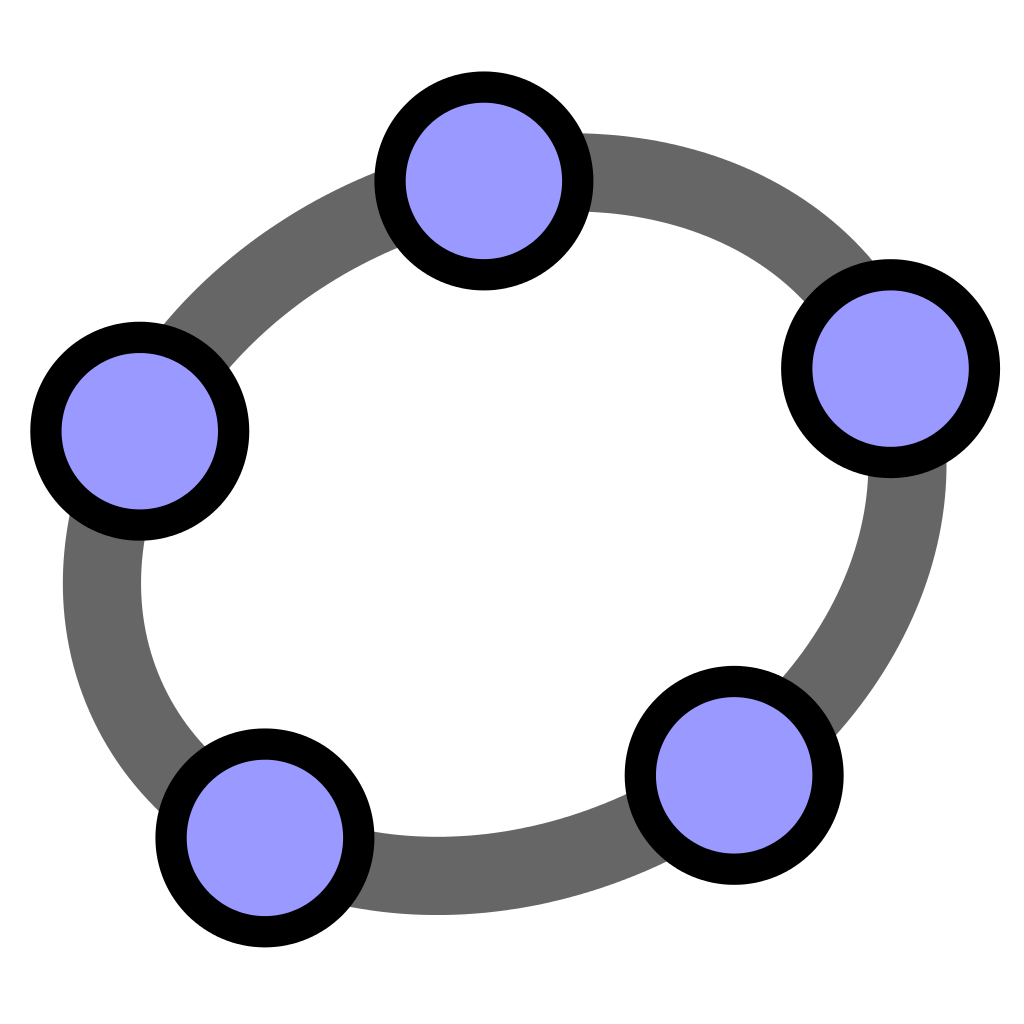 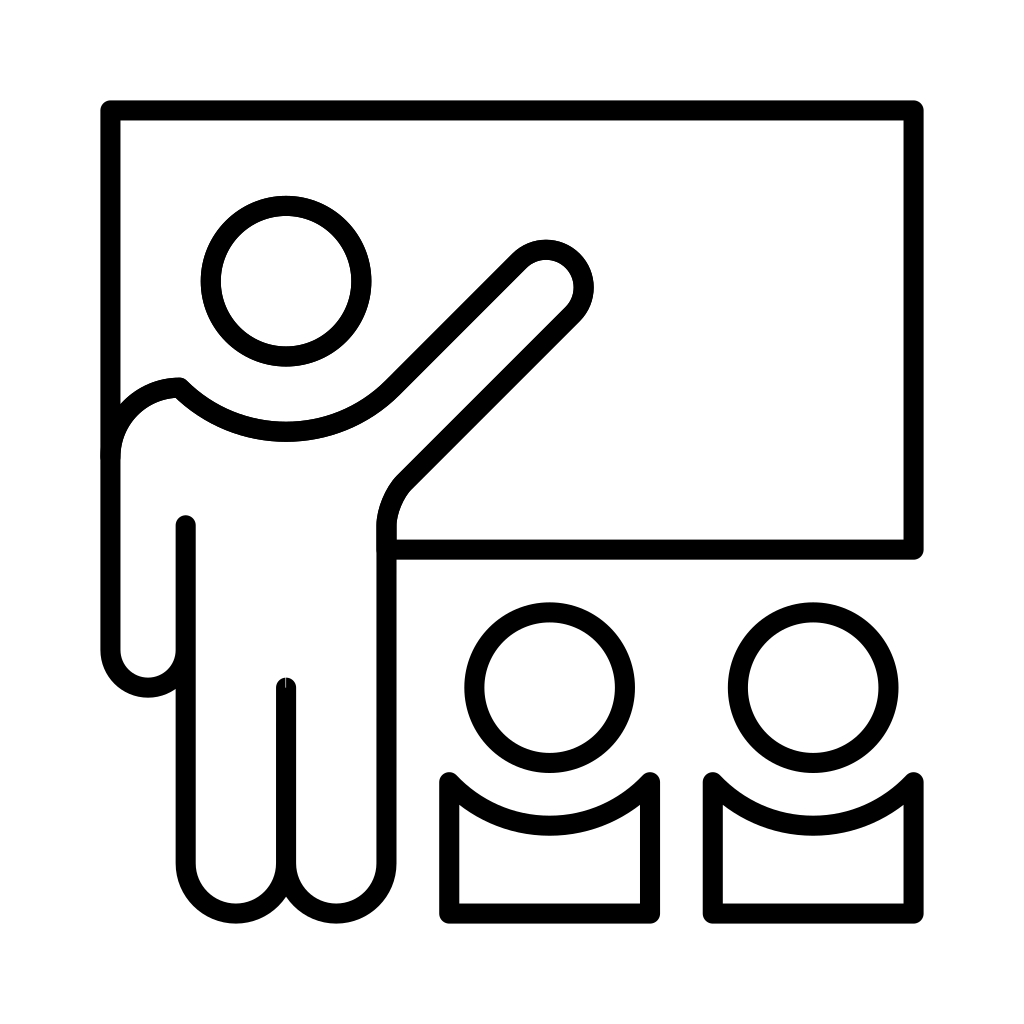 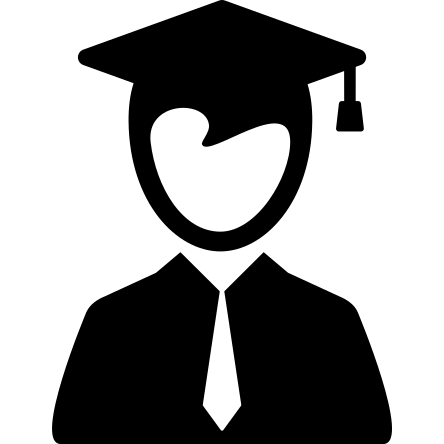 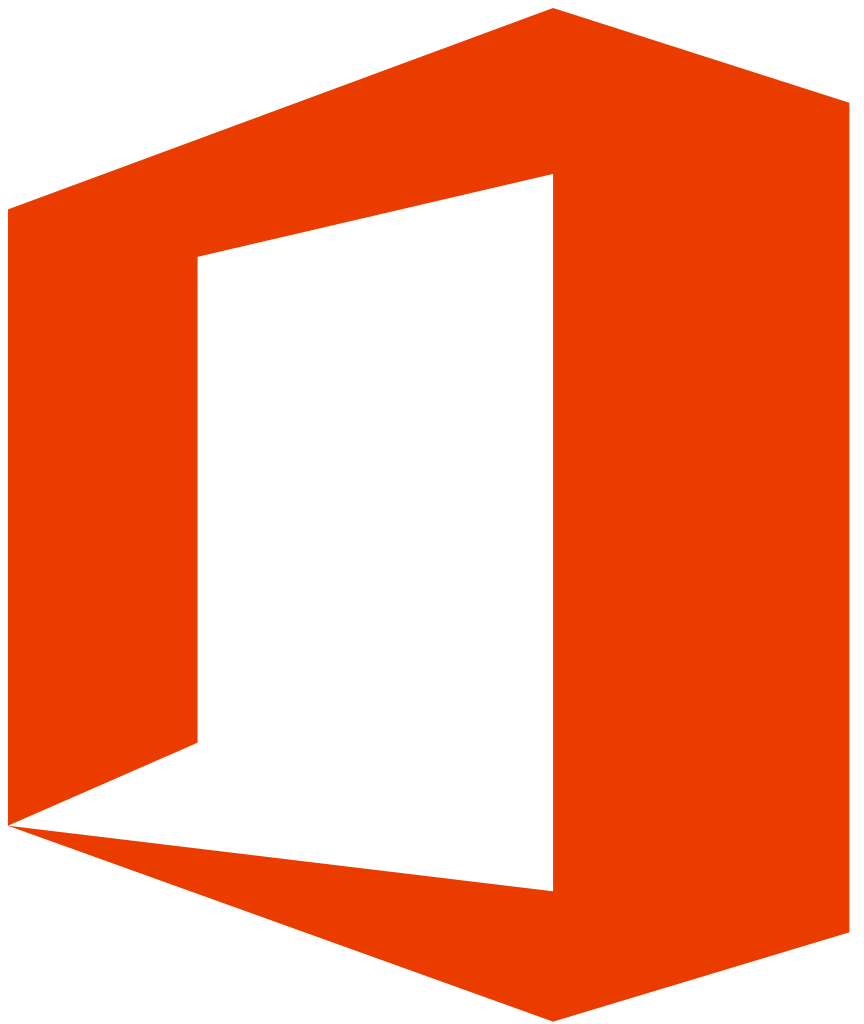 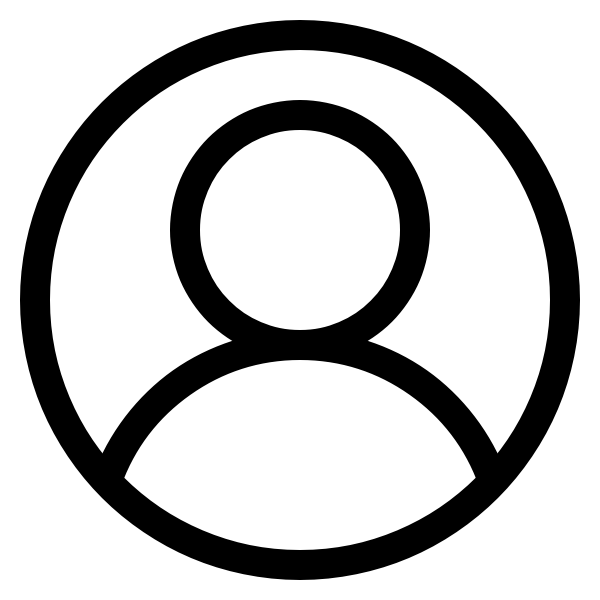 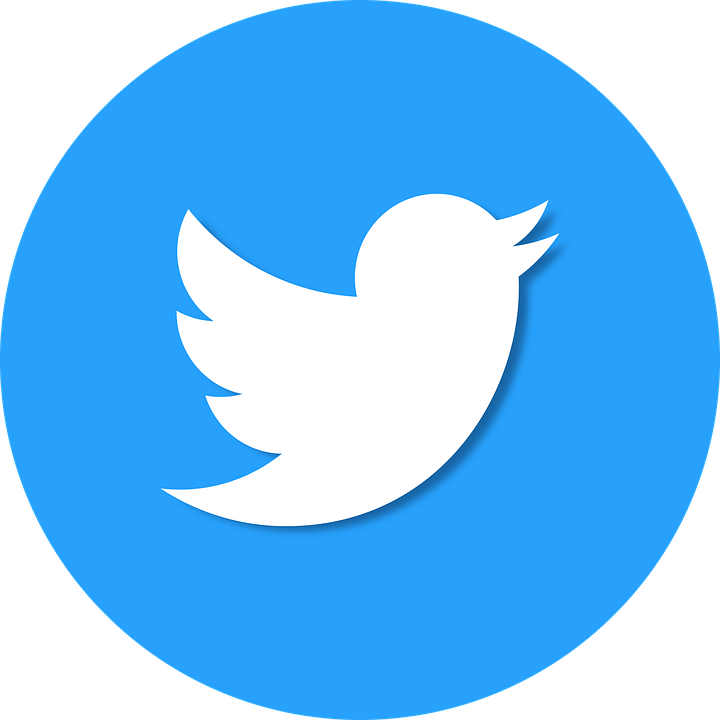 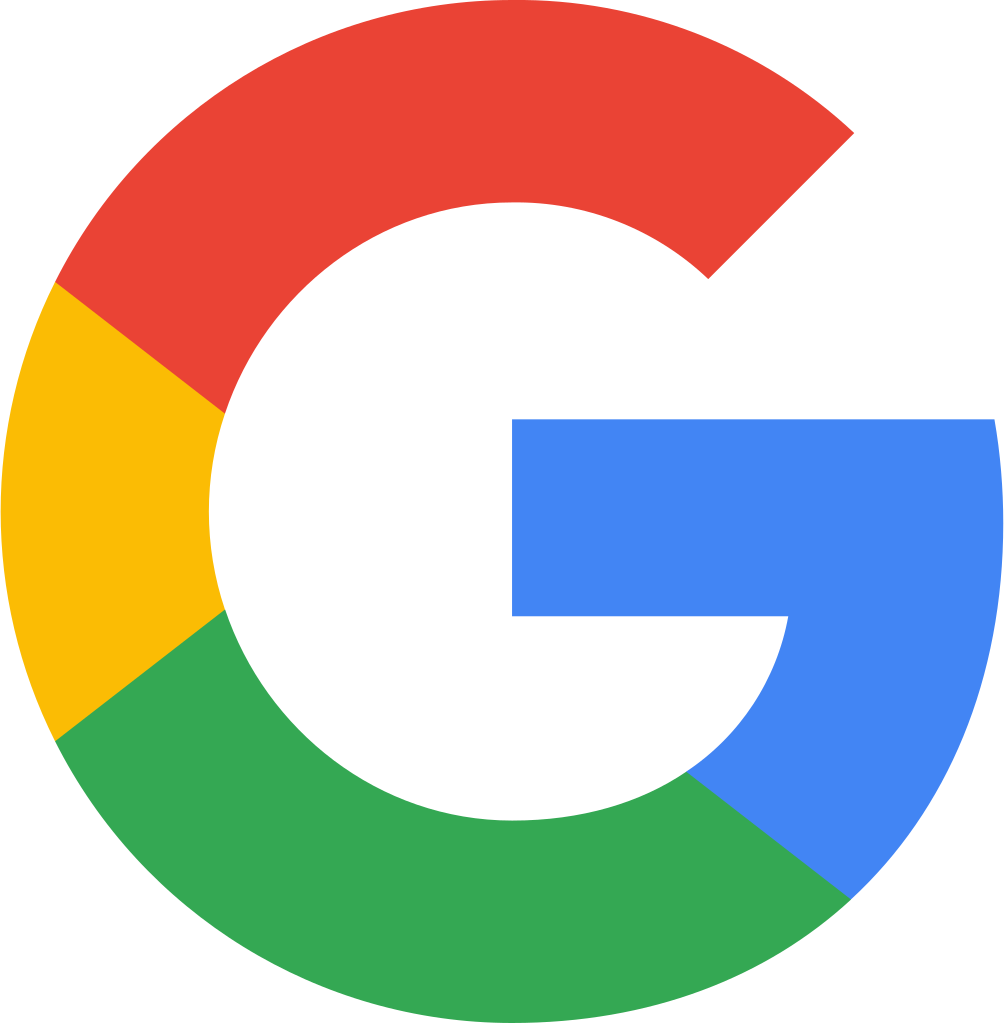 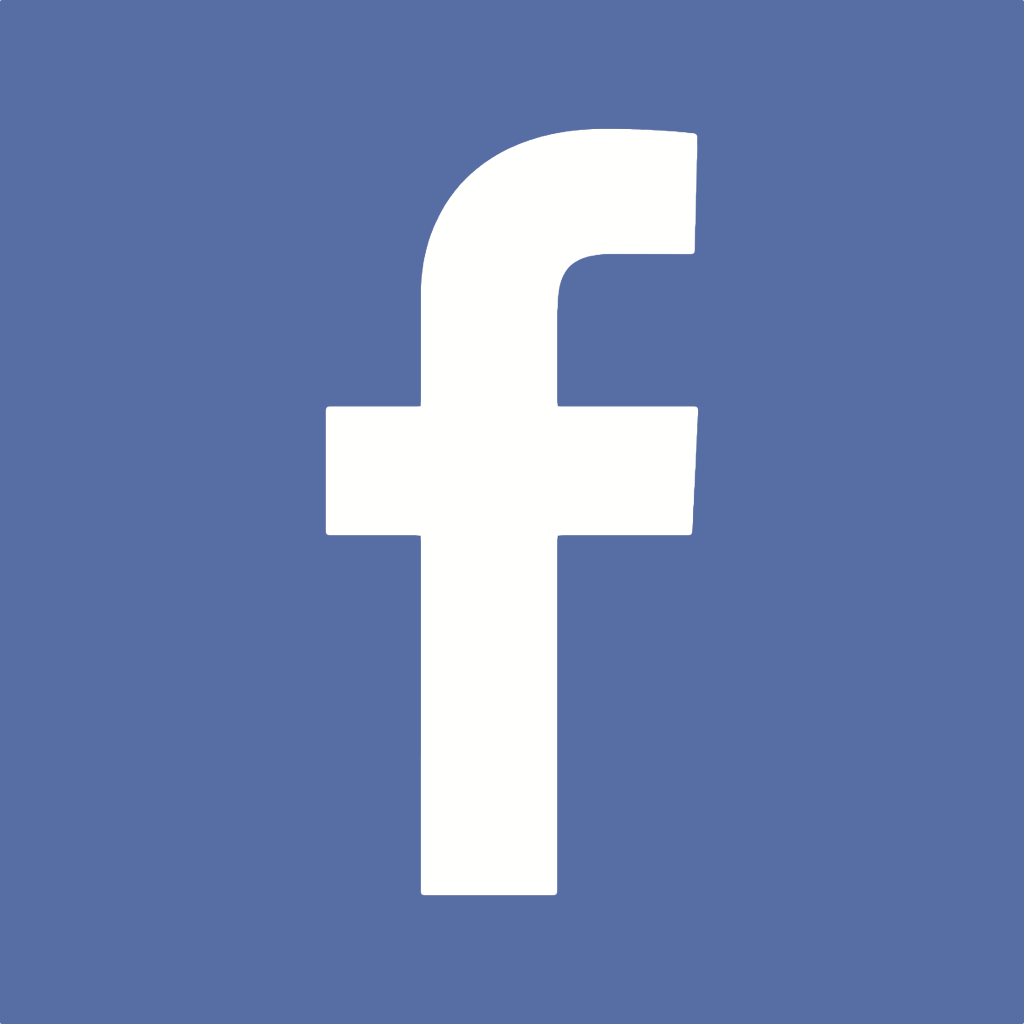 [Speaker Notes: Un élève qui utilise un code classe ne retrouvera pas son activité après l’avoir quitté.]
Environnement de classe virtuelle
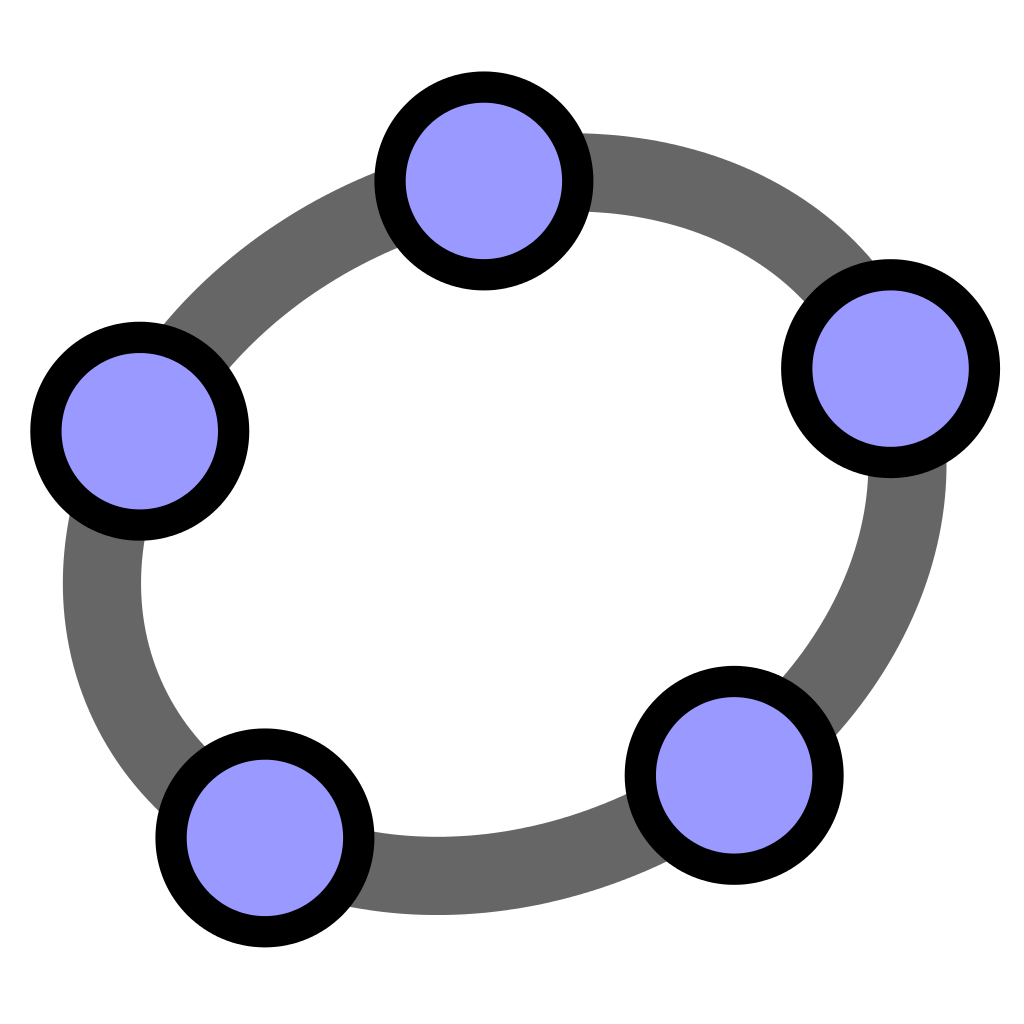 Banques d’activités, idées et supports
Site de GeoGebra
Ressources
Modèles classes virtuelles GeoGebra
Recueil d'activités pour les Classes
Banque en anglais
GeoGebra Classroom Activities
Attention, si vous faites une classe à partir d’une ressource d’une autre personne, faites une copie de l’activité ou du livret et créez la classe à partir de votre copie!
Autres ressources
Autoformations
Tutoriels
Webinaires
Campus RÉCIT
GeoGebra

Tutoriel GeoGebra Classroom

Géométrie en secondaire 1 (Mme Blanchette)
Animer une classe virtuelle (ou pas) avec GeoGebra

Faire des statistiques en ligne avec GeoGebra
Geogebra-1
Géométrie | Calculatrice graphique | Calculatrice 3D
Geogebra-2
Rétroagir | Création de classes | Création de groupe
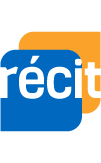 Service national
DOMAINE DE LA MATHÉMATIQUE,
DE LA SCIENCE ET TECHNOLOGIE
Merci pour votre participation!
Stéphanie Rioux  	(stephanie.rioux@recitmst.qc.ca)
Luc Lagarde  		(luc.lagarde@recitmst.qc.ca)
Pierre Lachance 	(pierre.lachance@recitmst.qc.ca)
@recitmst
equipe@recitmst.qc.ca
recitmst.qc.ca
facebook.com/recitmst2020
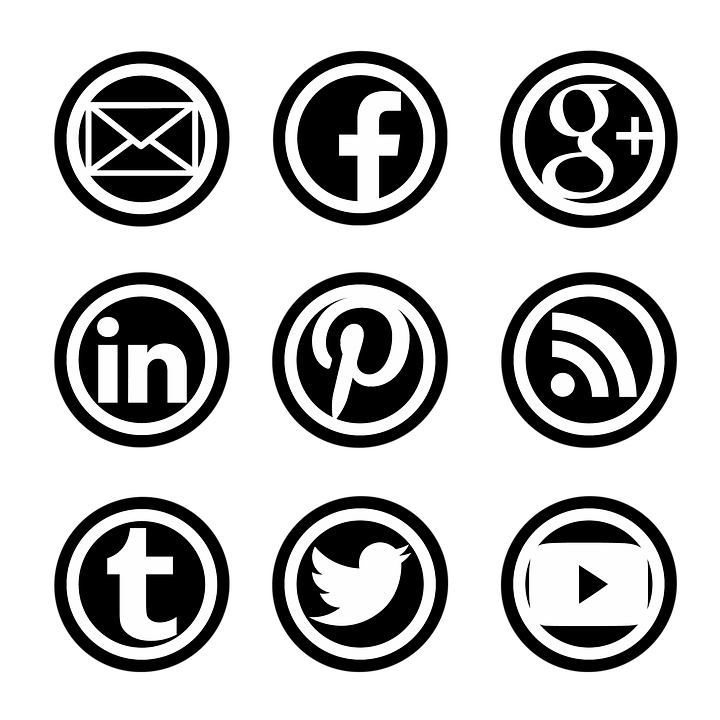 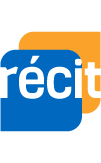 Service national
DOMAINE DE LA MATHÉMATIQUE,
DE LA SCIENCE ET TECHNOLOGIE
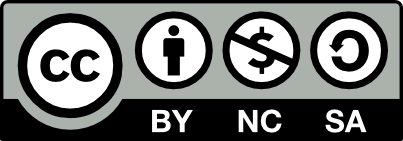 Cette formation du RÉCIT est mise à disposition, sauf exception, selon les termes de la Licence Creative Commons Attribution - Pas d’Utilisation Commerciale - Partage dans les Mêmes Conditions 4.0 International.